總務司102年度第二梯次(檔案科)工作經驗、心得專題研習
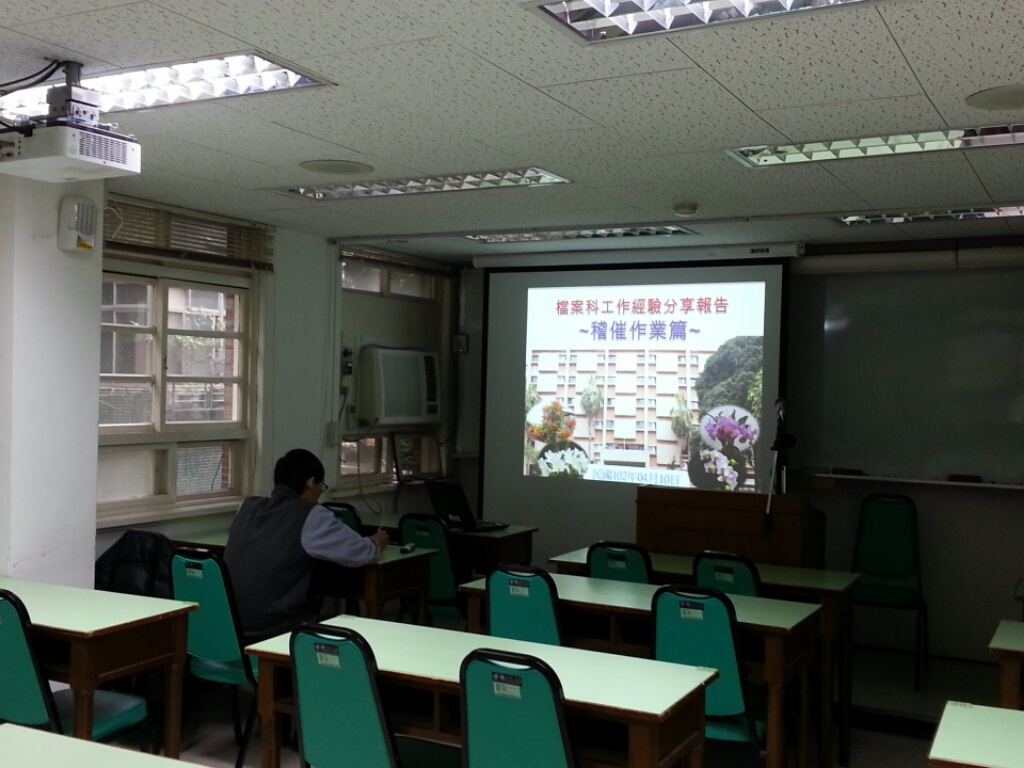 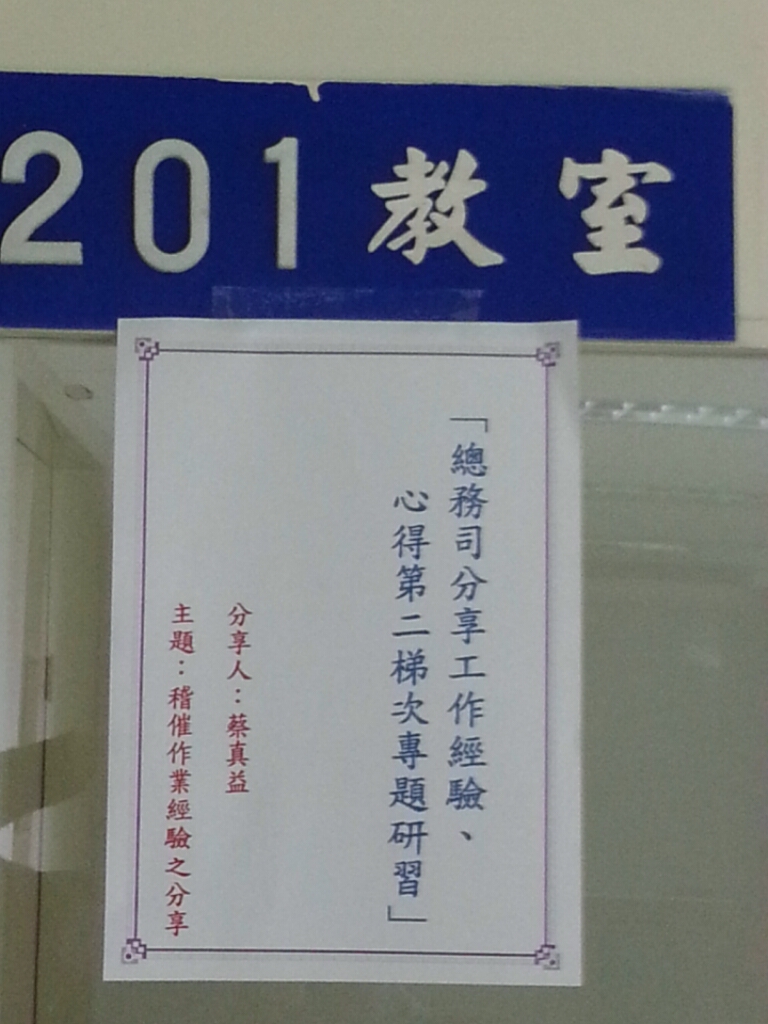 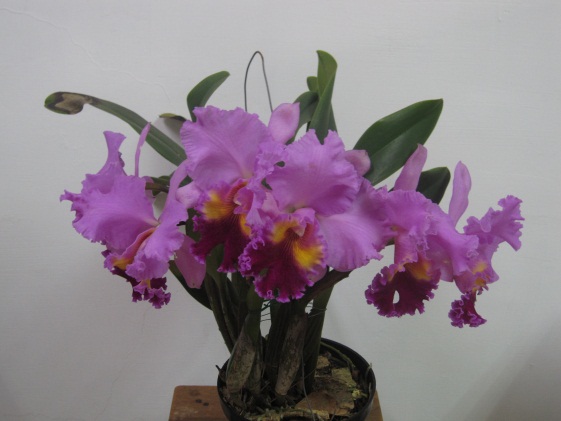 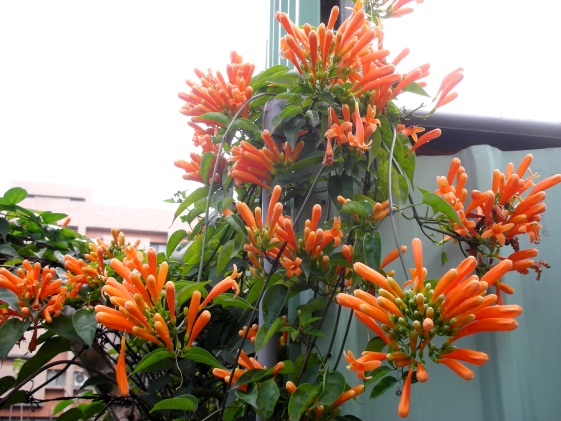 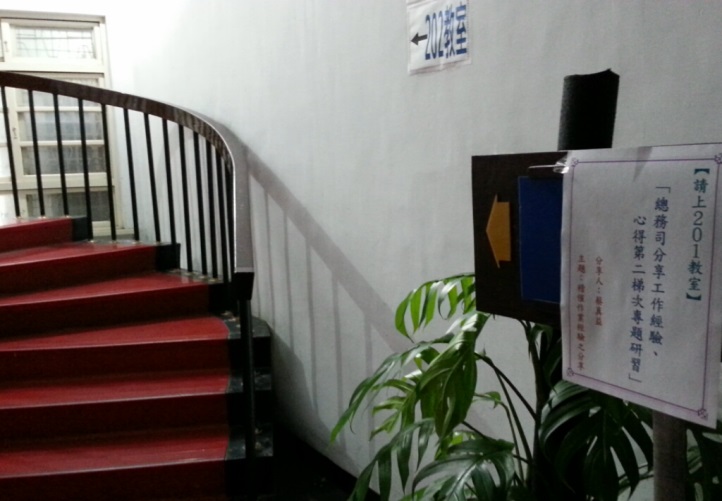 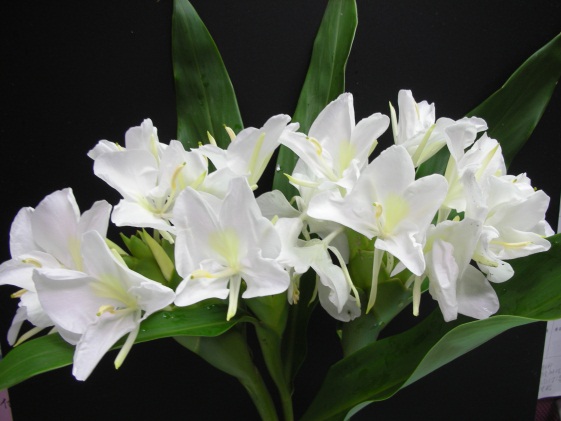 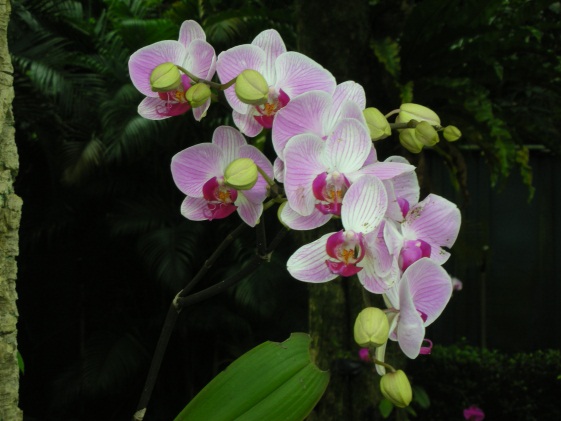 1
分享人：蔡科員真益
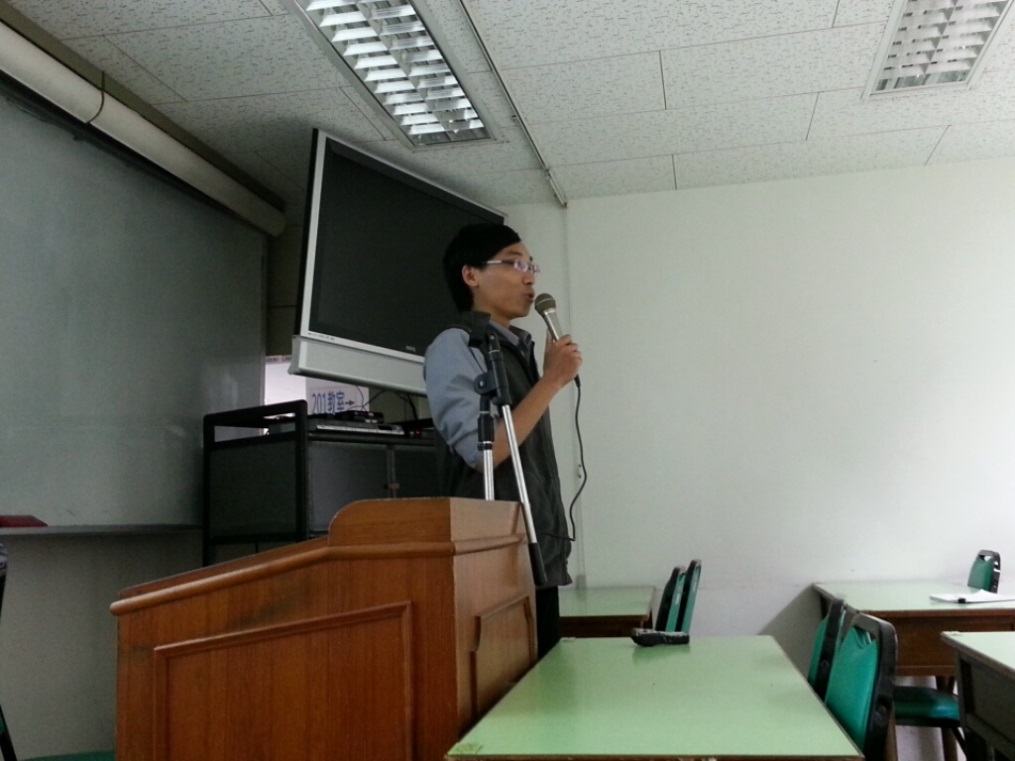 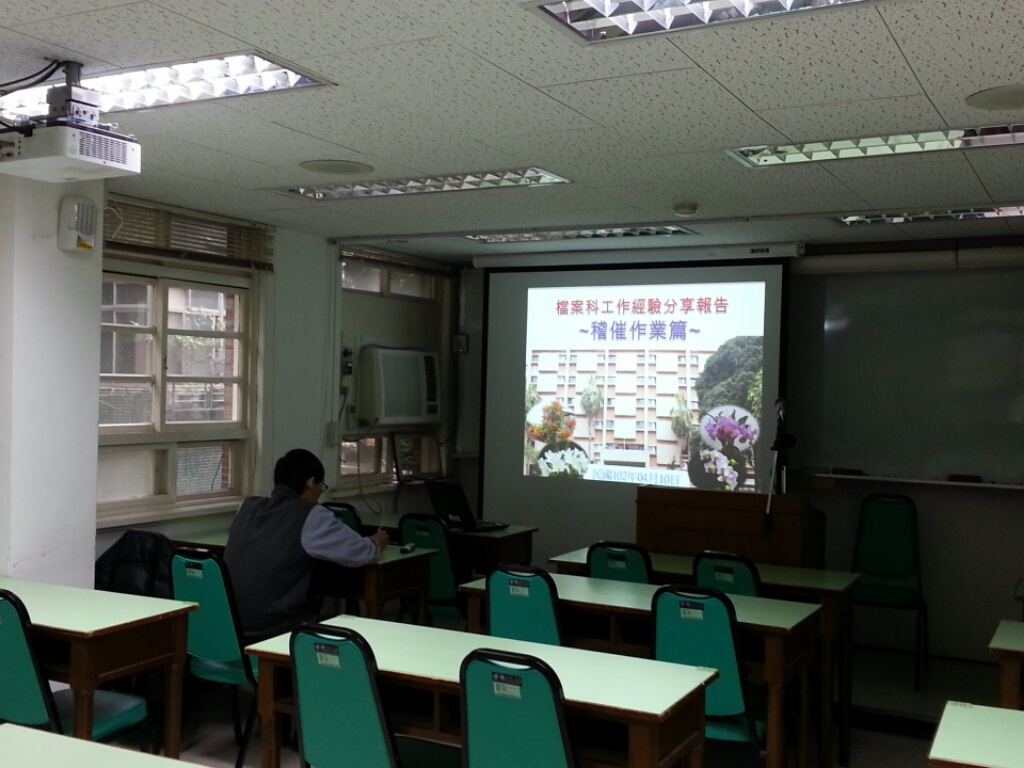 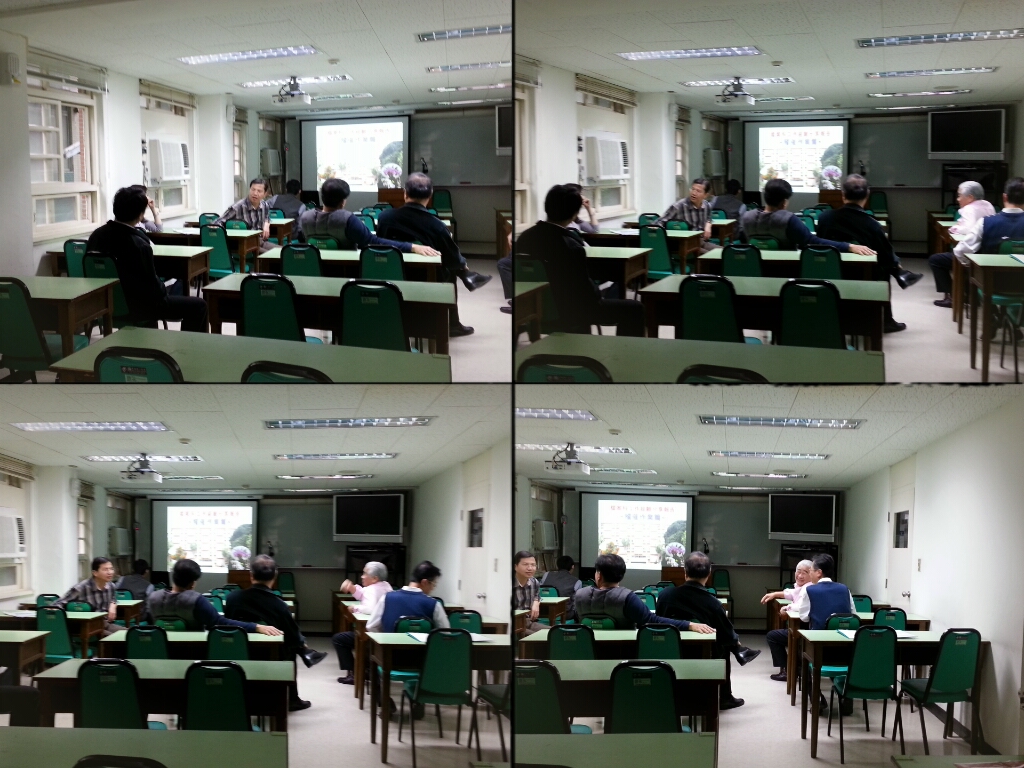 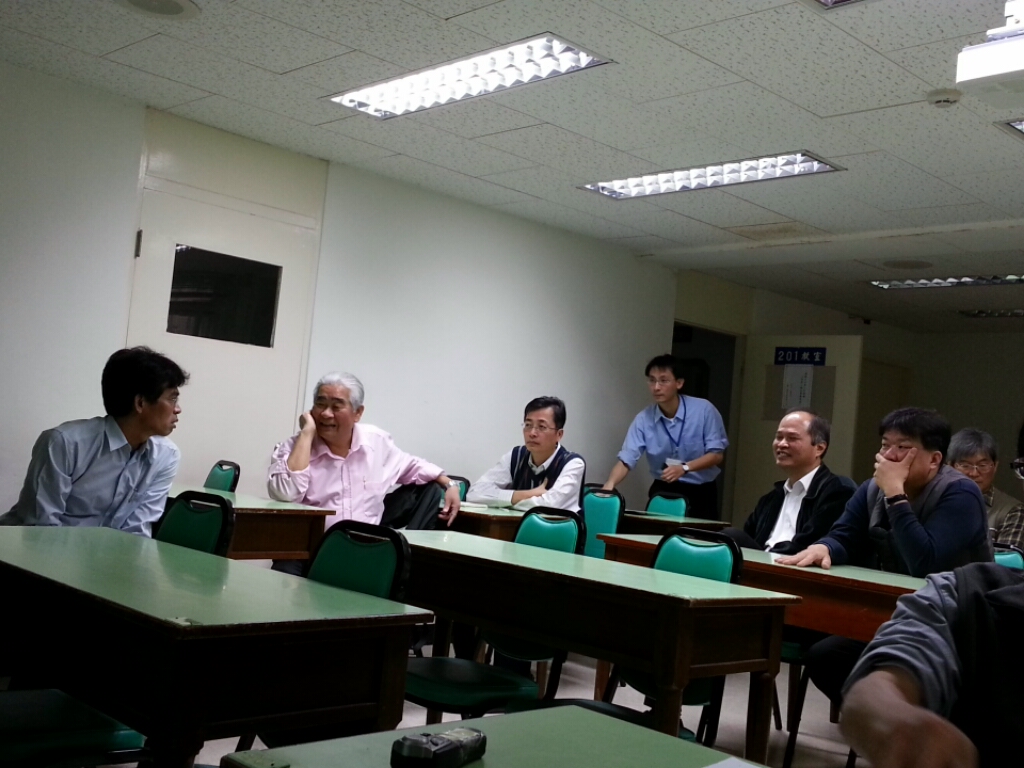 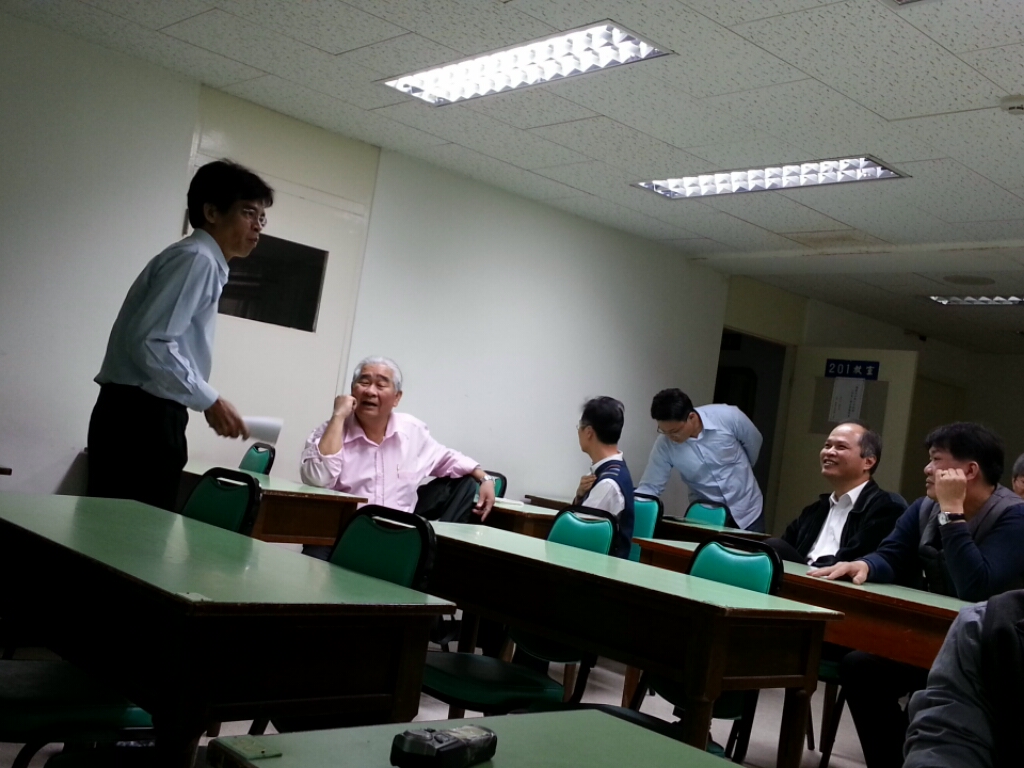 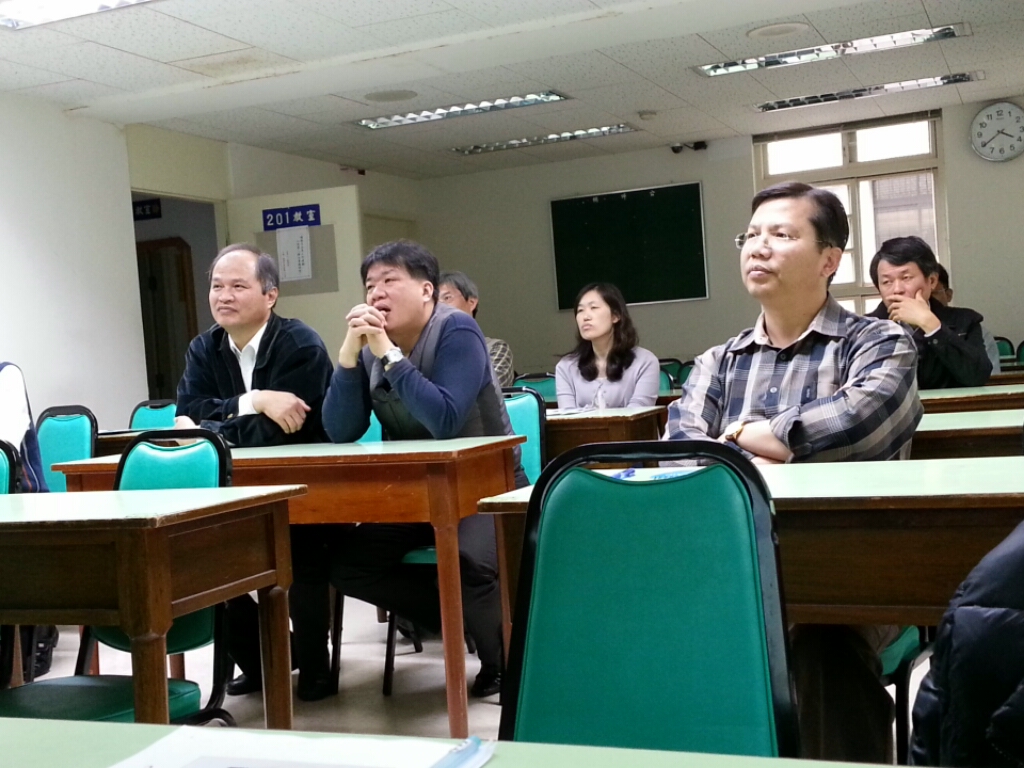 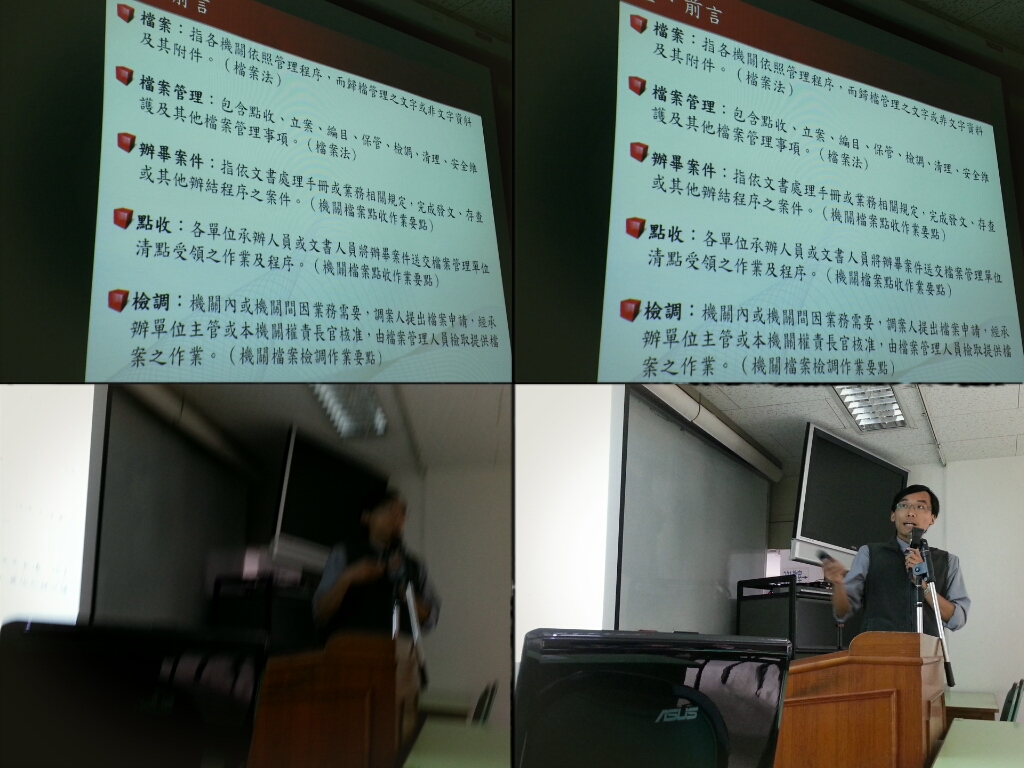